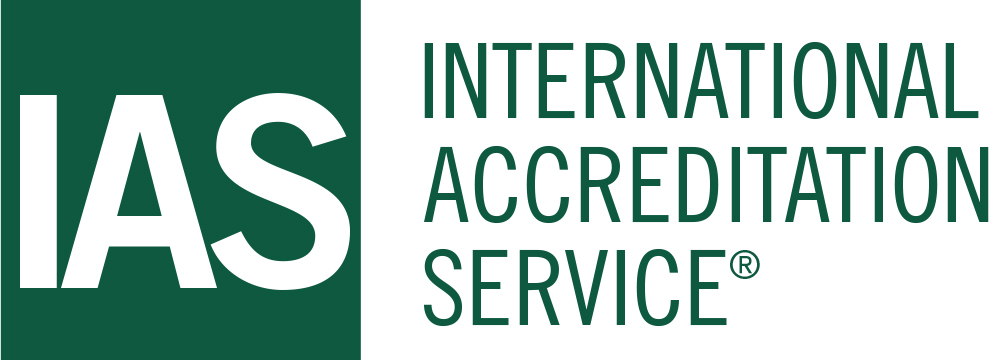 IAS Training Program
Report to AA/SIA TAC
September 2019
J.E.J. (Ned) Gravel
IAS Manager, Training
Overview
What was accomplished in 2018 – 300 participants

What is currently planned for 2019

Program Capacity/Capability Development
Overview
What was accomplished in 2018 – 300 participants

What is currently planned for 2019

Program Capacity/Capability Development
Training Conducted in 2019 (so far)
4-5 Feb 19	ISO/IEC 17025:2017 				(2 days)		Toronto Canada
20-21 Feb 19	IAS AC 291 					(2 days)		NY
27-28 Feb 19	ISO/IEC 17024:2012 				(2 days)		Chennai India
2-3 Mar 19	IAF Mandatory Document (IAF MD) Course for MSCBs (2 days)	New Delhi India
3-4 Mar 19	ISO/IEC 17025:2017 				(2 days)		Doha Qatar
4-6 Mar 19	ISO/IEC 17021-1 for MSCBs 			(3 days)		New Delhi India
6-7 Mar 19	Internal Audit Course for 17025			(2 days) 	Doha Qatar
7 Mar 19	ISO/IEC 17024:2012 				(1 day)		DC
18-19 Mar 19	ISO/IEC 17025:2017 				(2 days)		Chicago
20-21 Mar 19	Internal Audit Course for All Standards		(2 days) 		Chicago
25-26 Mar 19	ISO/IEC 17020 for Inspection Agencies		(2 days)		Brea
8-9 Apr 19	ISO/IEC 17025:2017 				(2 days)		Bahrain
10-11 Apr 19	Uncertainty of Measurement for labs  		(2 days)		Bahrain
Training Conducted in 2019 (so far)
23 Apr 19	Building Department Accreditation AC426 		(1 day)		Honolulu
6-7 May 19	Understanding Risk Approach in QMS			(1 day)		Brea
14-15 May 19	ISO/IEC 17025:2017 					(2 days)	Brea
16-17 May 19	Uncertainty of Measurement for labs 			(2 days)	Brea
29-31 May 19	AC172, AC472 and AC473 Requirements		(3 days)	Chicago
15 Jul 19	Building Department Accreditation AC251		(1 day)		Birmingham
5-7 Aug 19	ISO/IEC 17021-1					(3 days) 	Brea
8-9 Aug 19	IAF Mandatory Documents Course			(2 days)	Brea
13-14 Aug 19	IAS AC 291						(2 days)	NY
Legend
Public Courses
From Contract
With Local Partners
22 Courses – 188 People
Online Training Conducted in 2019 (so far)
ISO/IEC 17025:2017 Transition Course – 4 participants
ISO/IEC 17025:2017 Full Course – 5 participants
ISO/IEC 17020:2012	Inspection Bodies – 3 participants
Training Planned for 2019-2 (so far)
18-19 Sep 19	ISO/IEC 17025 			(2 days)	Washington DC
14 Oct 19	BDA #101 Using AC251 		(1 day)		Brea CA
15 Oct 19	FDA using AC426 			(1 day)		Brea CA
16-17 Oct 19	Internal Audit 				(2 days)	Gaithersburg MD
21-22 Oct 19	ISO/IEC 17020 			(2 days)	Brea CA
3-4 Nov 19	Internal Audit ISO 15189 		(3 days)	Dammam KSA
17-21 Nov 19	Lead Assessor Course		(5 days)	Dammam KSA	
9-10 Dec 19	ISO/IEC 17025 			(2 days)	Brea CA
11-12 Dec 19	Uncertainty of Measurement 		(2 days)	Brea CA
9 Courses
Comparing 2018 to Planned 2019
2018 – 24 Courses conducted – 300 people reached.
2019 – 36 Courses planned, 22 conducted – so far 188 people reached.
18 AA/SIA Training Facilitators
Michael Bouse (AC 251 BDA)
Mohan Sabaratnam (17020, 17021, 17025, 17065)
Chuck Ramani (17020, AC 251 BDA, AC 426 FPD)
Craig Joss (17025, 17020, SIA AC291)
David Musselwhite (17065, AC157, and AC172, AC472)
Dean Frank (AC157, Field inspection Bodies)
Doug Hatch (FEB)
Doug Sickles (Testing, SIA AC291, FEB)
Gary Mitchell (AC 472)

George  Anastasopoulos (17020, 17021, 17024, 17025, Lead Assessor)
Ian MacDonald (AC 426 FPD)
Kellee Fernandez (AC 251 BDA, AC 426 FPD)
Larry O'Connor (SIA, 17020, AC291)
Ned Gravel (17011, 17025, 17020, 17065, 17043, Metrology, Internal Auditor, Lead Assessor)
Sam Palmer (AC 251 BDA, AC 426 FPD)
Sandi McCracken (Steel Fabrication, AC157, AC172, AC 472, AC478)
Sudhindra Ananda Rao (17025, Metrology, Lead Assessor, 17020)
Walter Mershon (AC478)
Program Development
Standardize IAS Training Courses (CONTINUING)
Establish Partnerships in Regions outside the US (GROWING)
Establish and Maintain Contact with potential participants (COMPLETE)
Develop Online Training Presence (COMPLETE)
Implement Marketing to our Captive Market (UNDERWAY)
Implement Common Feedback Approach (UNDERWAY)
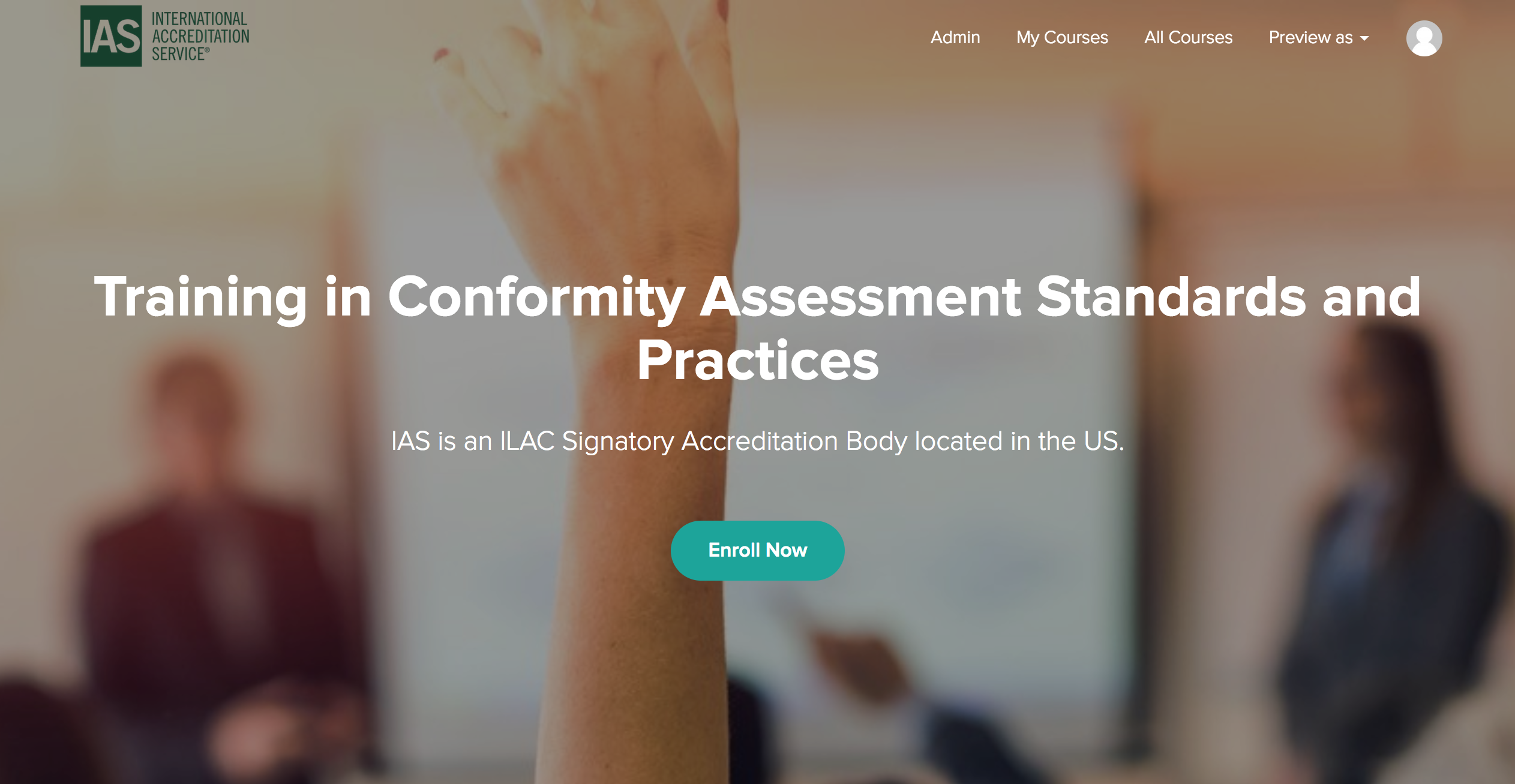 Online Training for IAS
Online Training for IAS
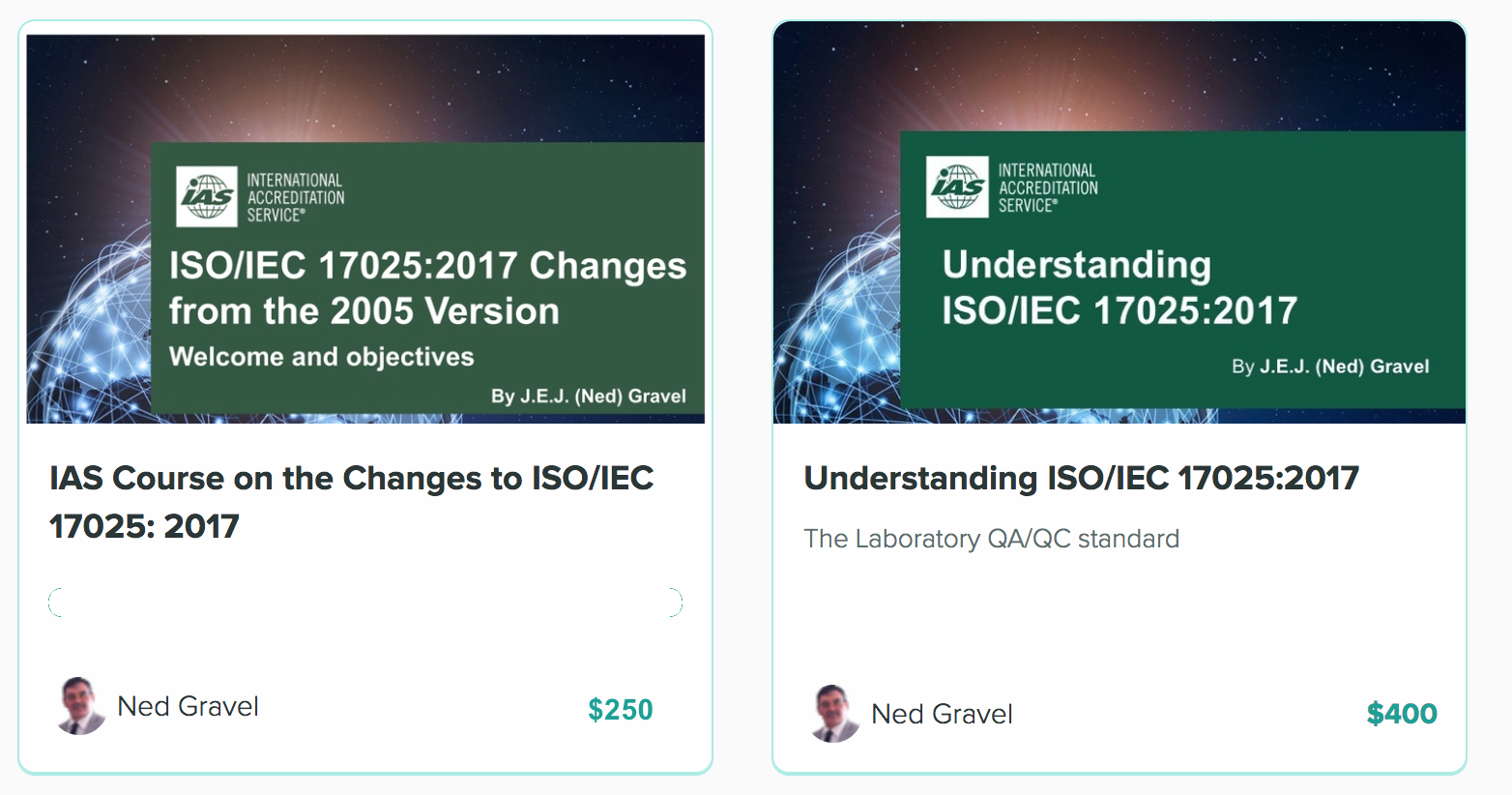 Thank you!
J.E.J. (Ned) Gravel, CD, PEng, CA-LS, CAE, IPL
Training Manager, IAS
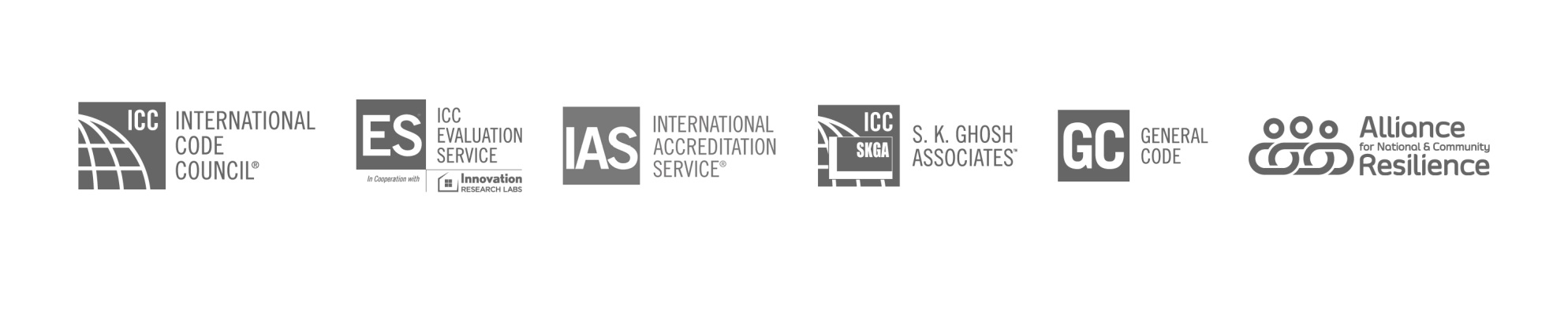